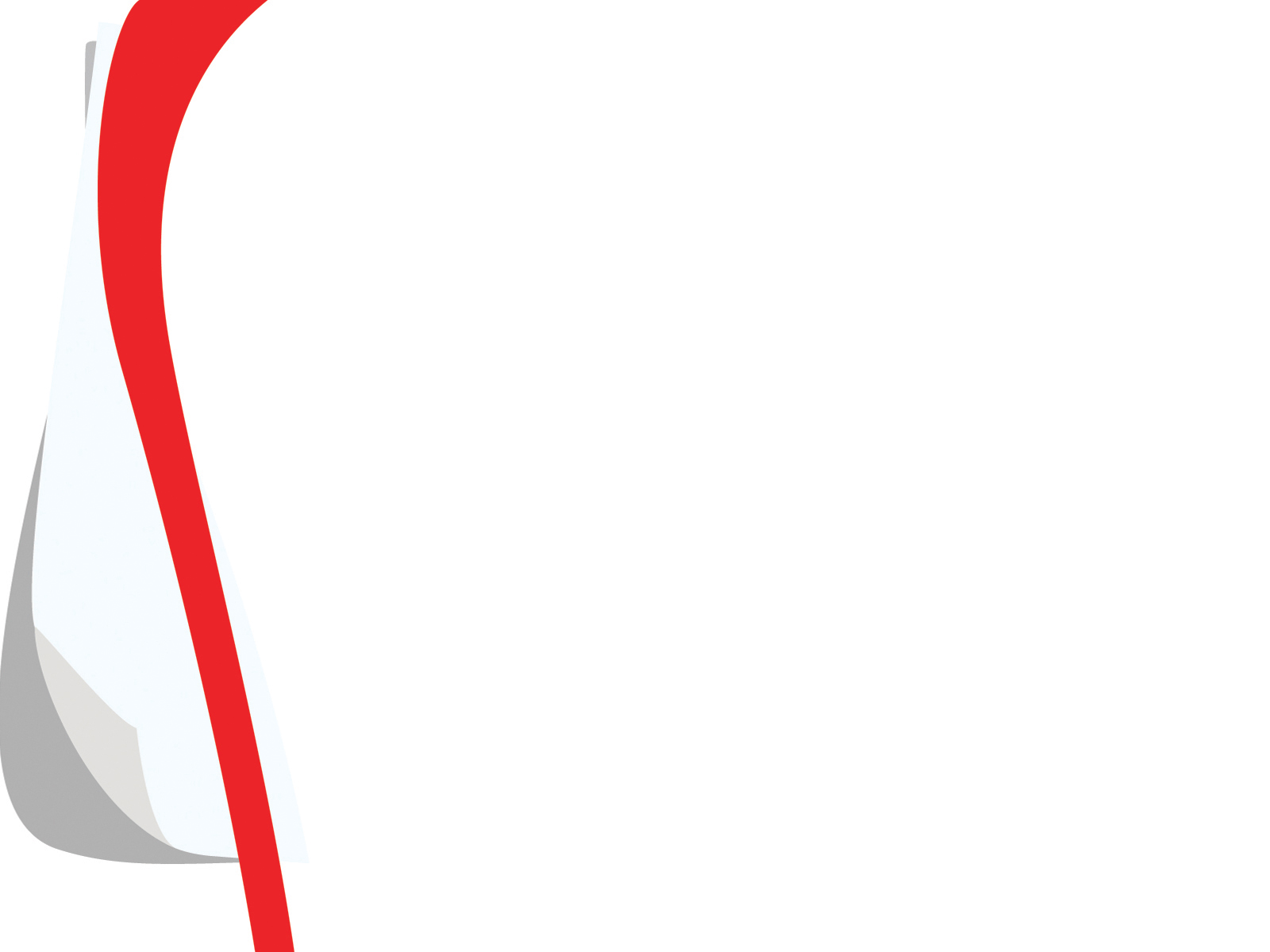 ერთიანი ეროვნული გამოცდები 2015
ზოგადი უნარები
პირველადი სტატისტიკური ანალიზი
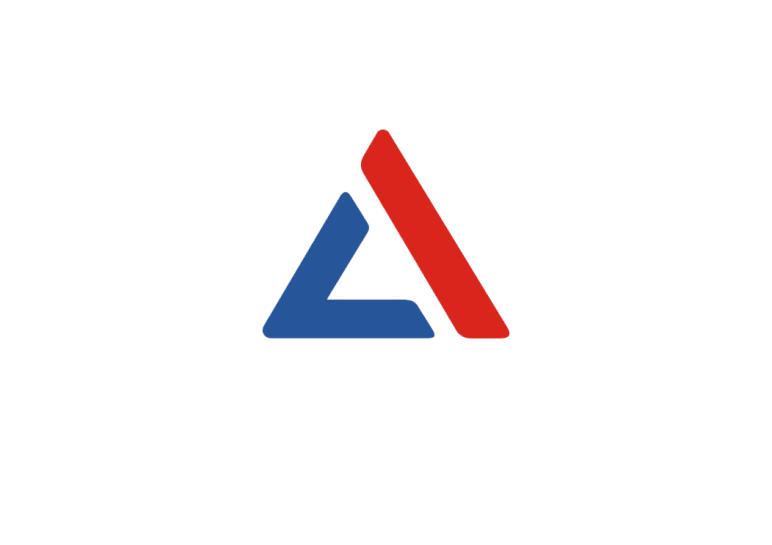 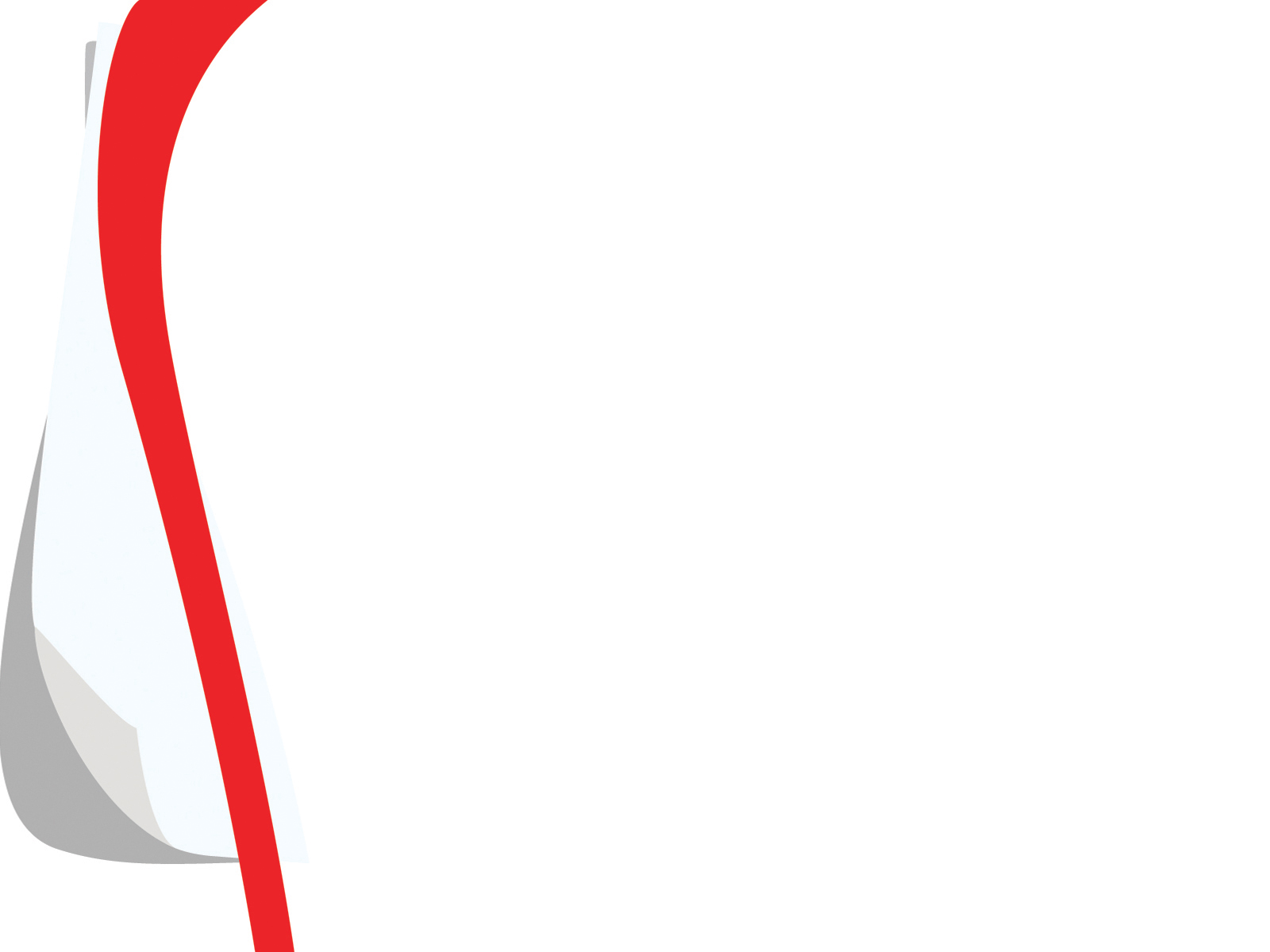 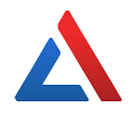 ზოგადი უნარები
I  ვარიანტი
II ვარიანტი
III ვარიანტი
IV ვარიანტი
9586
9671
9533
დარეგისტრირებულ 
აბიტურიენტთა რაოდენობა
9672
გამოცდაზე დაფიქსირებული
მაქსიმალური ქულა*
80 
(1)
79 
(2)
79 
(1)
79
(1)
9267
9384
9255
გამოცხადებულ
აბიტურიენტთა რაოდენობა
9255
მინიმალური კომპეტენციის 
ზღვარი გადალახა **
87.6%
87.3%
87.8%
86.7%
* ტესტის მაქსიმალური ქულა  -  80 
** მინიმალური კომპეტენციის ზღვარი - გამსვლელი ქულა I და IV ვარიანტებში - 23,  II და III ვარიანტებში - 24
ტესტის  I ვარიანტი  მომზადდა აზერბაიჯანულ, სომხურ, რუსულ და  ინგლისურ ენებზე.  ტესტი ამ ენებზე შეასრულა 1915 აბიტურიენტმა. მათი შედეგები სტატისტიკურ ანალიზში გათვალისწინებული არ არის.
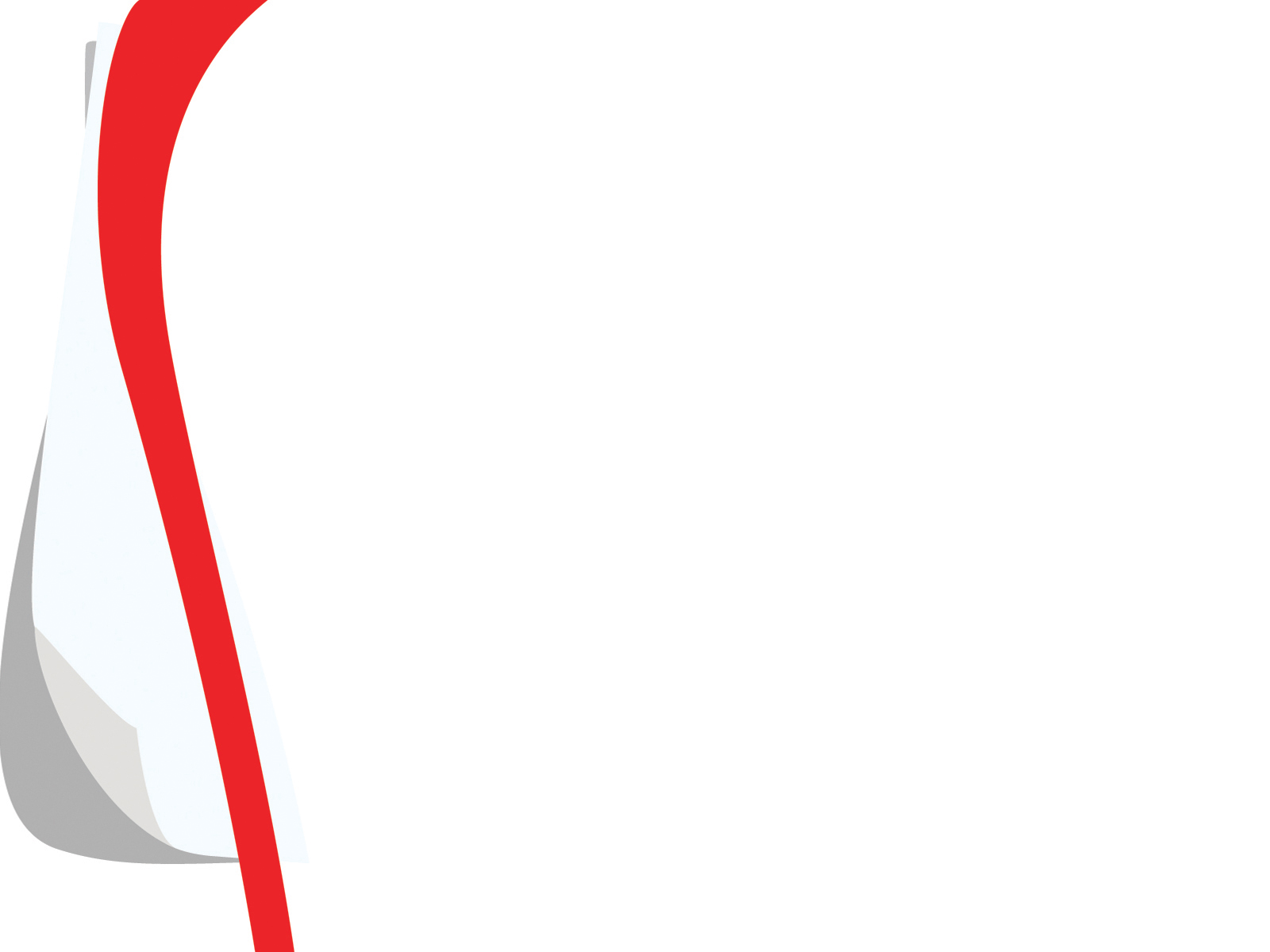 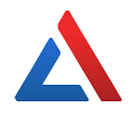 მინიმალური კომპეტენციის ზღვარი
ზოგადი უნარების ოთხივე ვარიანტში  მინიმალური კომპეტენციის ზღვარი გადალახა აბიტურიენტთა 87,3%-მა
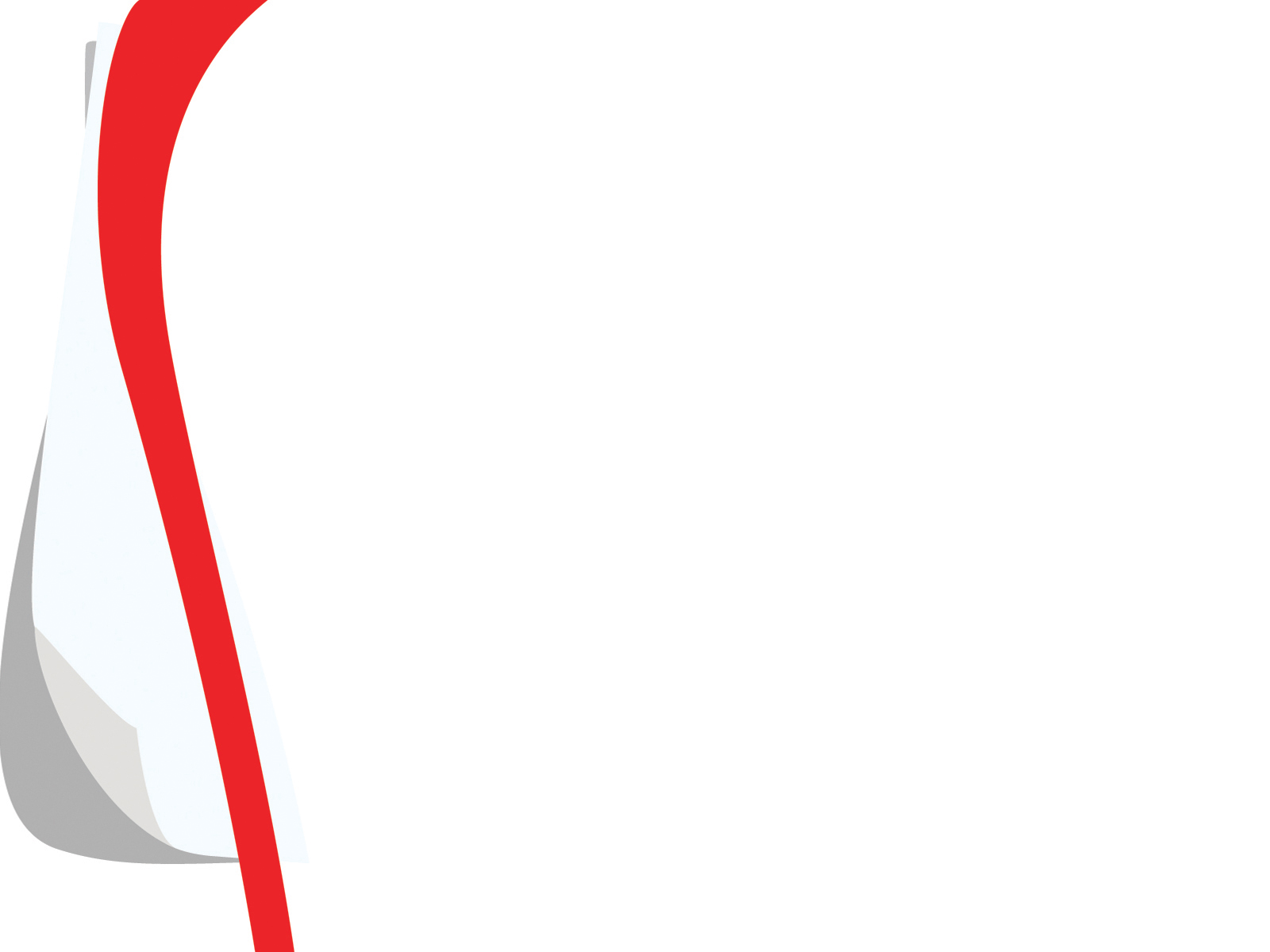 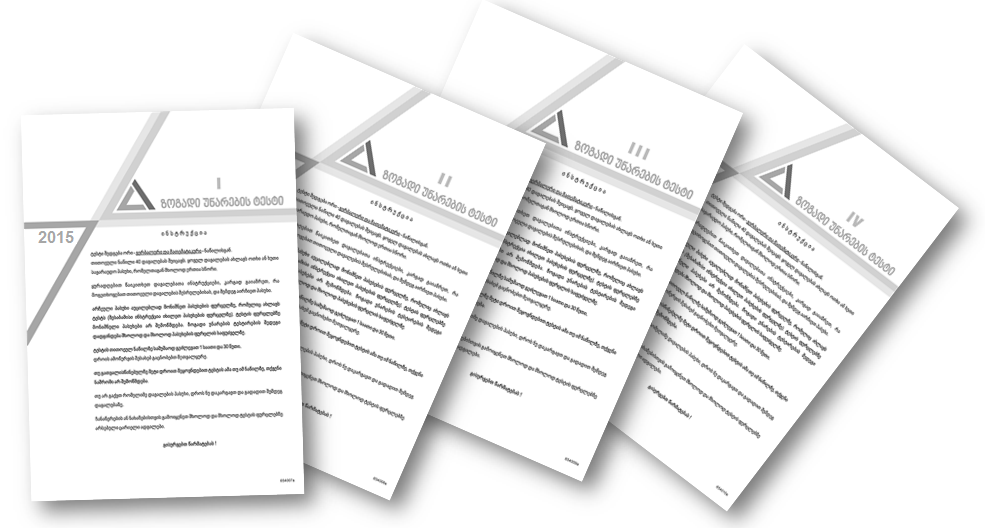 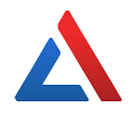 ზოგადი უნარები
საერთო საშუალო ქულა  38.85
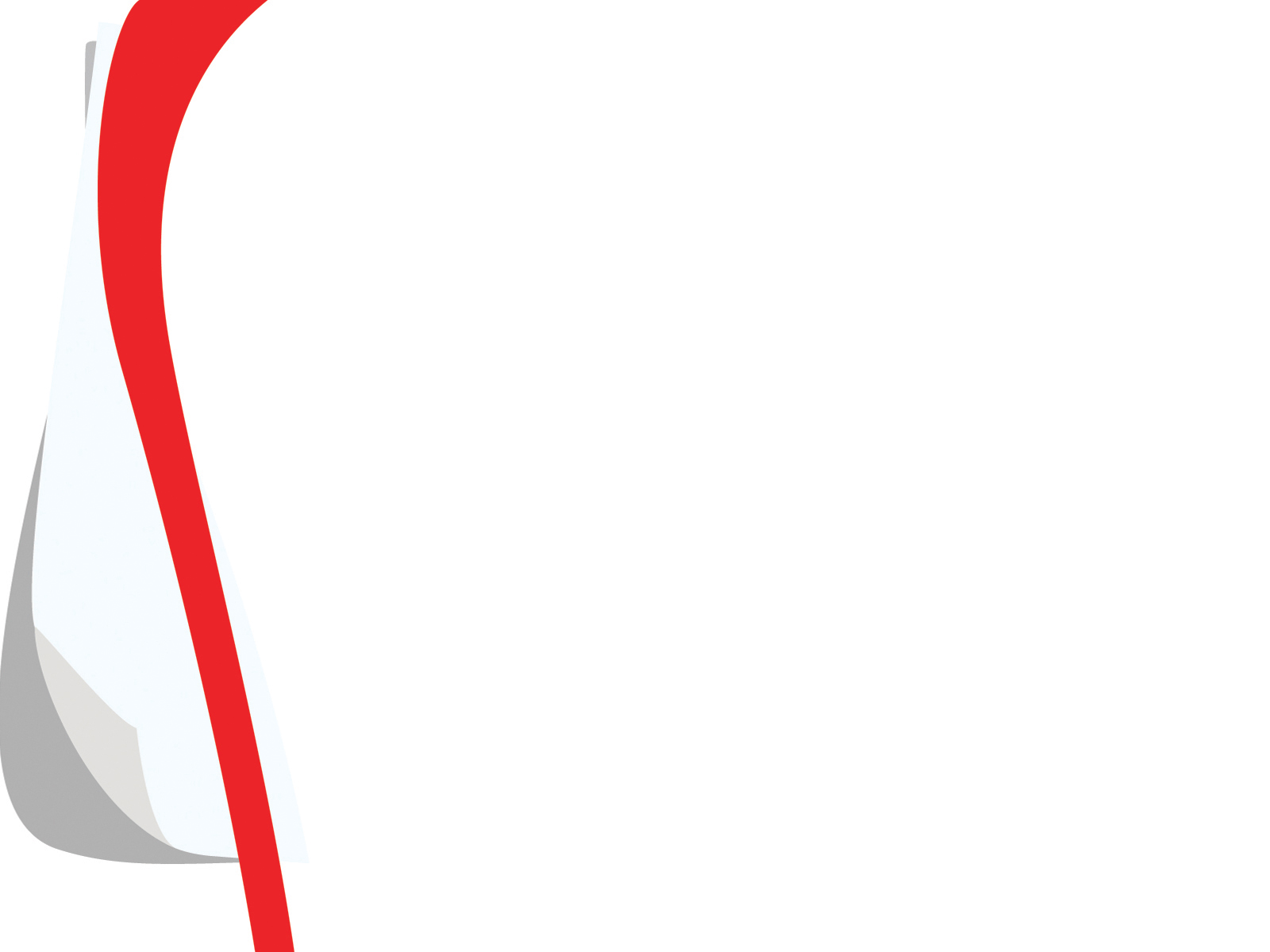 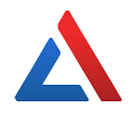 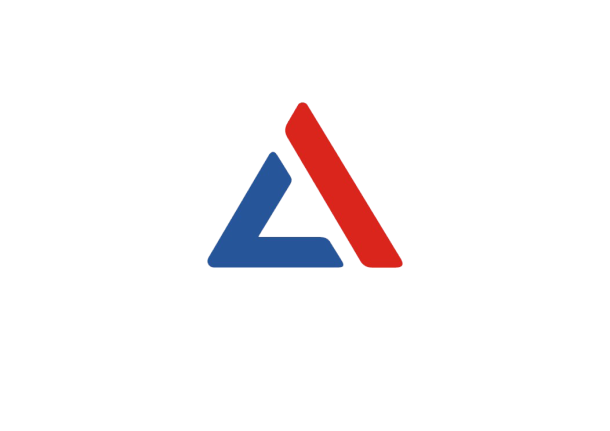 სიხშირეთა განაწილება ქულების მიხედვით
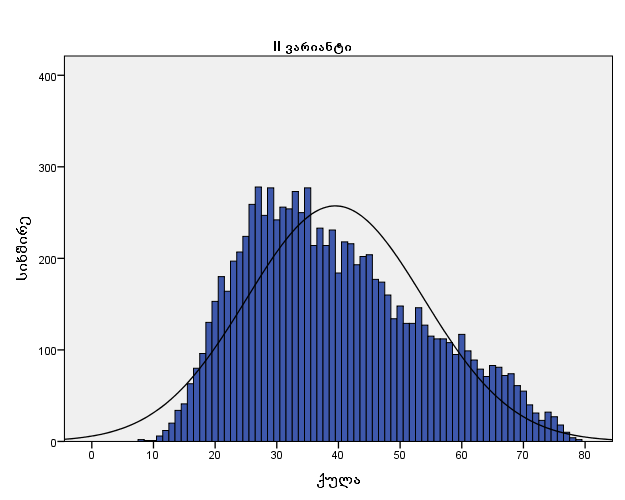 II ვარიანტი
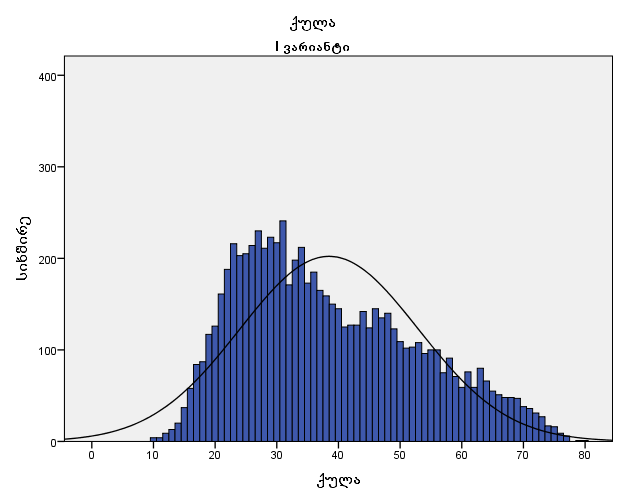 I ვარიანტი
გამსვლელი ქულა 24
გამსვლელი ქულა 23
≈12.4%
≈12.7%
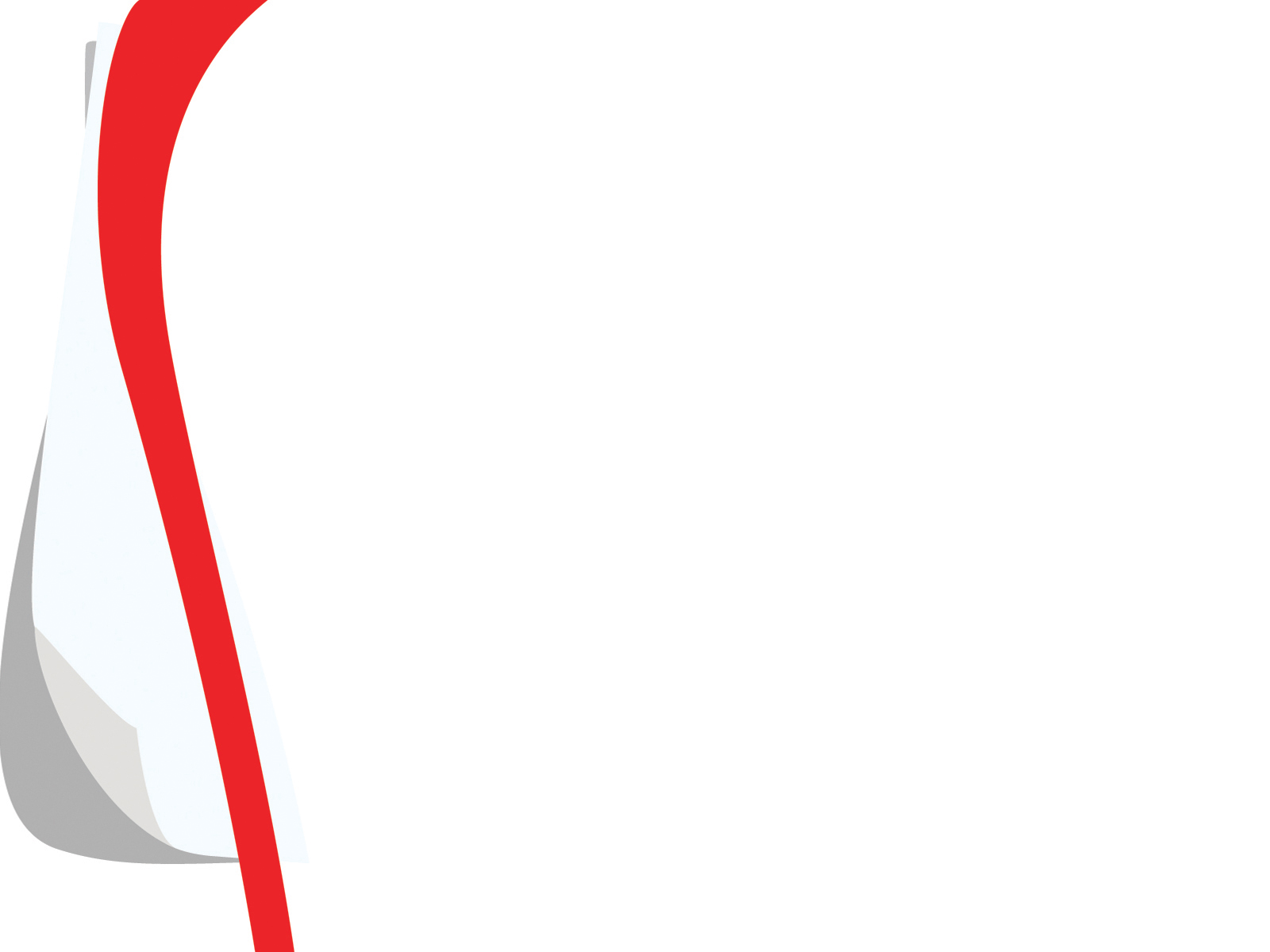 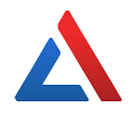 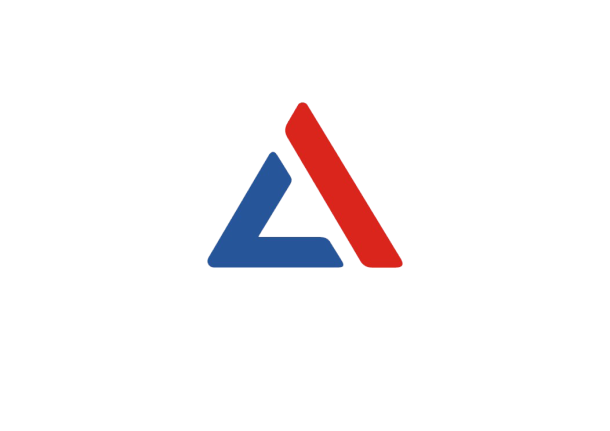 სიხშირეთა განაწილება ქულების მიხედვით
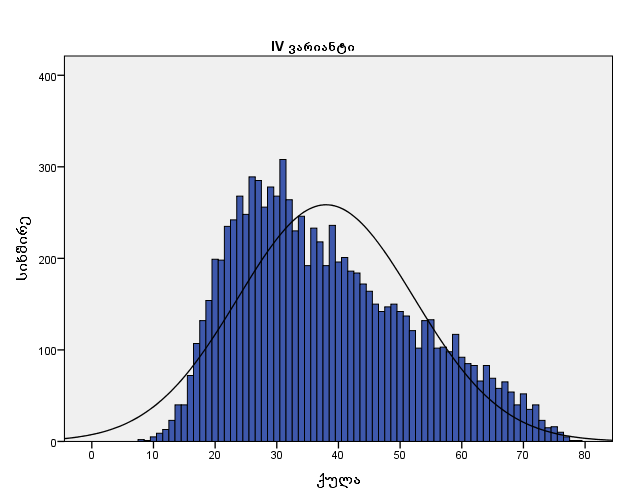 IV ვარიანტი
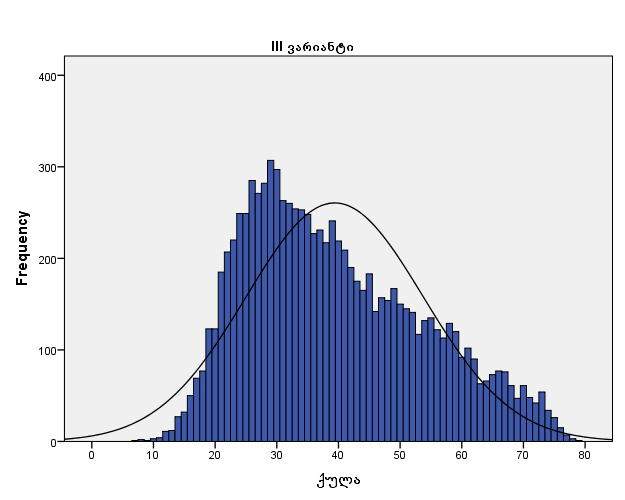 III ვარიანტი
გამსვლელი ქულა 23
გამსვლელი ქულა 24
≈12.2%
≈13.3%
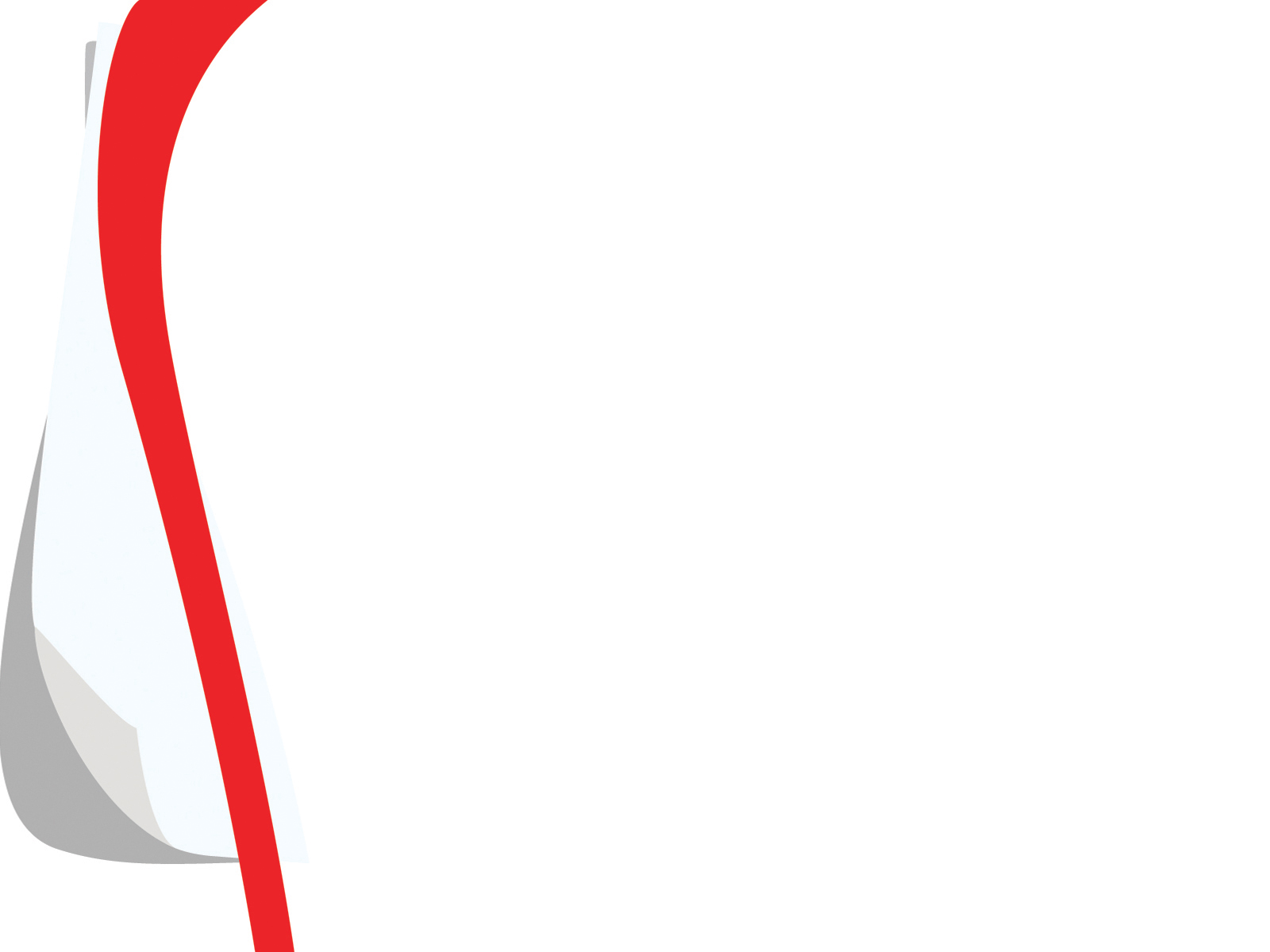 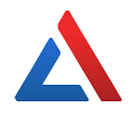 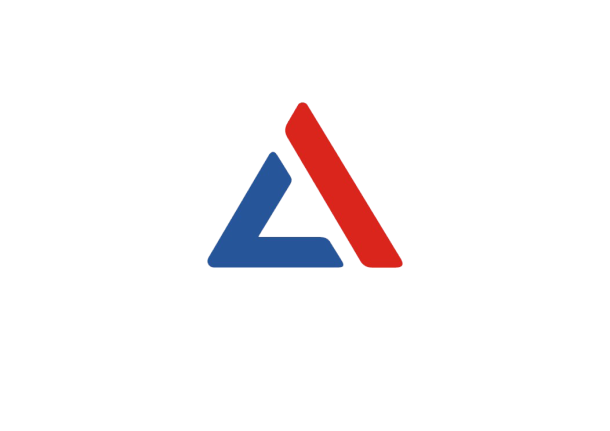 სიხშირეთა განაწილება ქულების მიხედვით
I  ვარიანტი
II ვარიანტი
III ვარიანტი
IV ვარიანტი
5,70%
8,61%
6,90%
7,62%
0-20 ქულა
50,30%
52,91%
52,75%
21-40 ქულა
52,68%
32,55%
31,31%
29,98%
41-60 ქულა
30,00%
10,26%
10,08%
8,65%
9,70%
61-80 ქულა
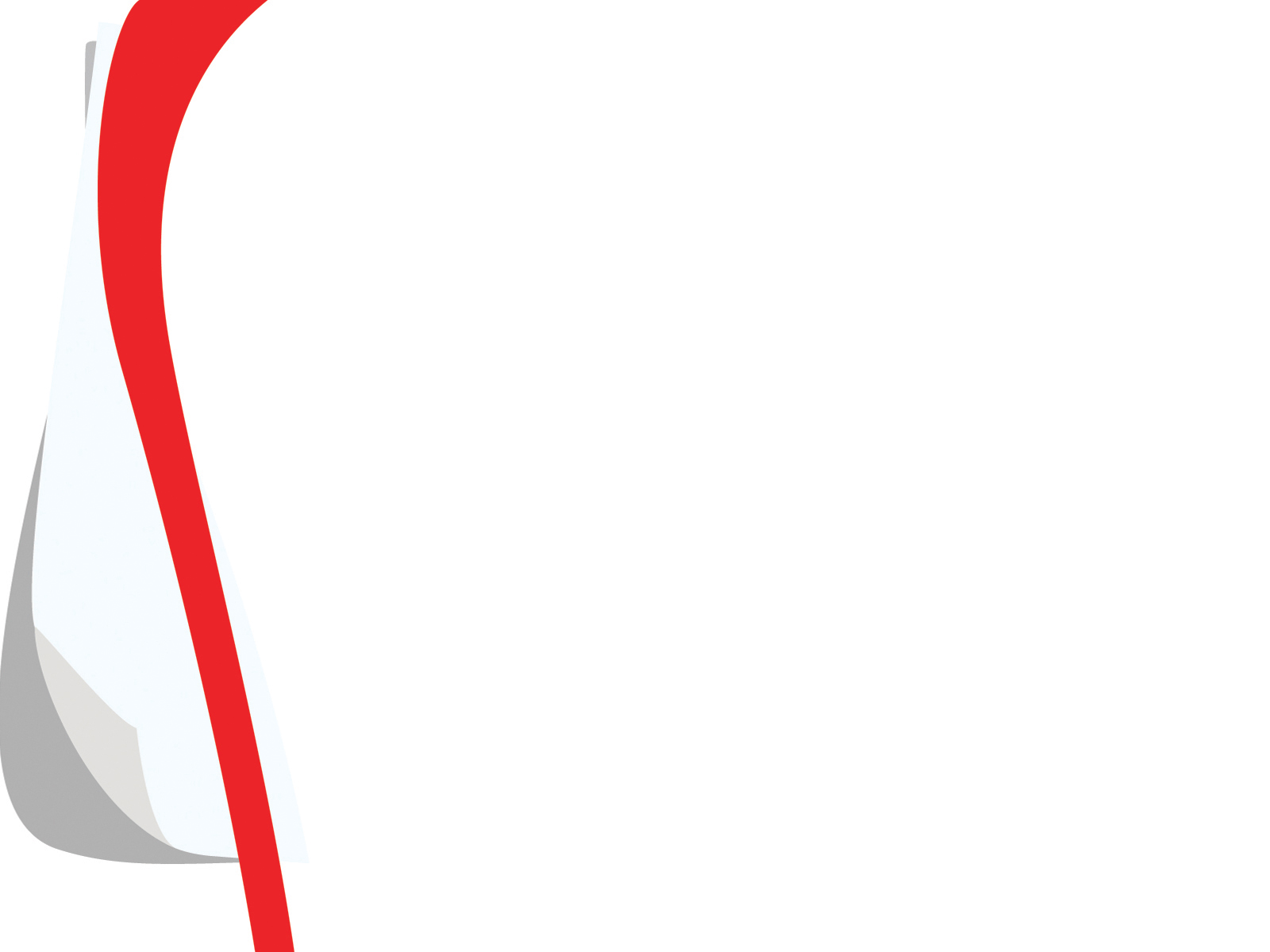 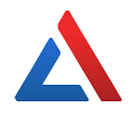 სიხშირეთა განაწილება
I ვარიანტი
II ვარიანტი
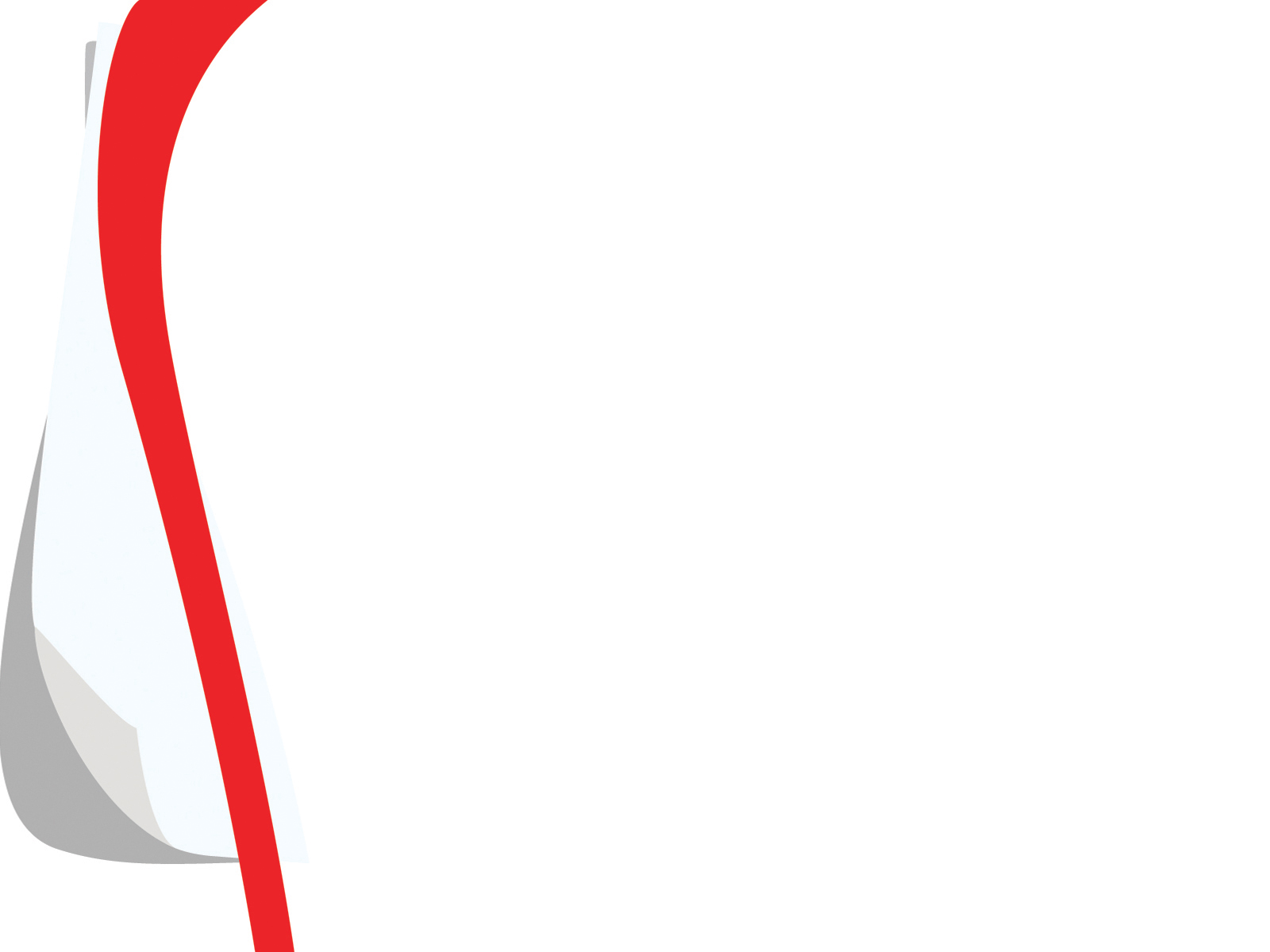 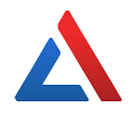 სიხშირეთა განაწილება
III ვარიანტი
IV ვარიანტი
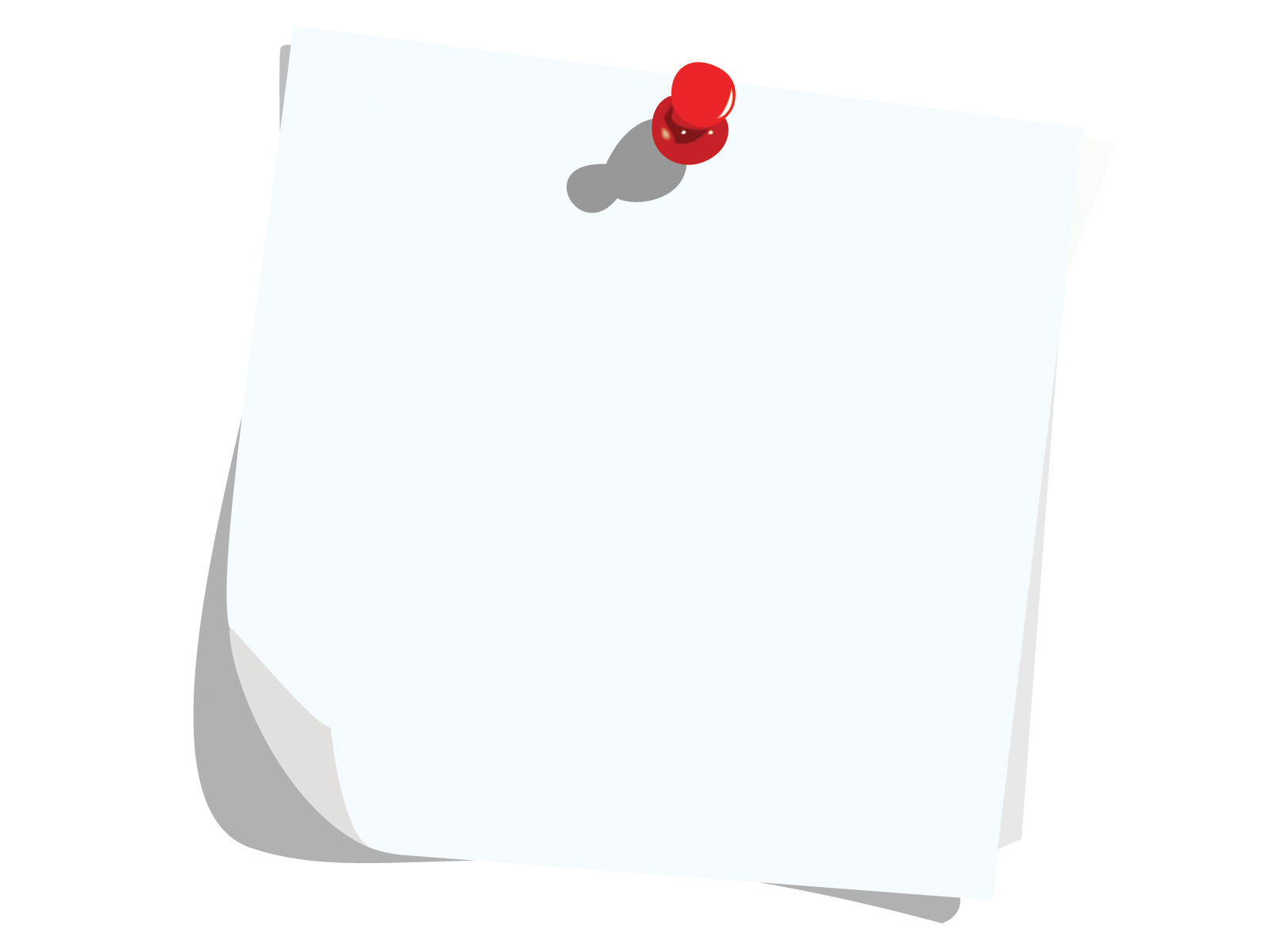 შეფასებისა და გამოცდების ეროვნული ცენტრი გისურვებთ წარმატებას!
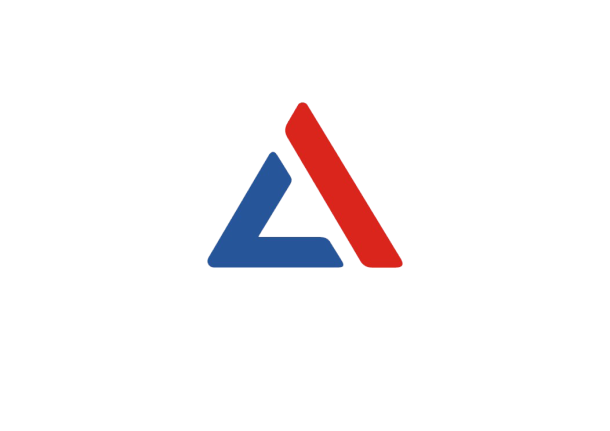